Муниципальное бюджетное дошкольное образовательное учреждение детский сад комбинированного вида № 12 города Кузнецка
«ЕСТЬ НА СВЕТЕ УДИВИТЕЛЬНЫЙ ГОРОД»
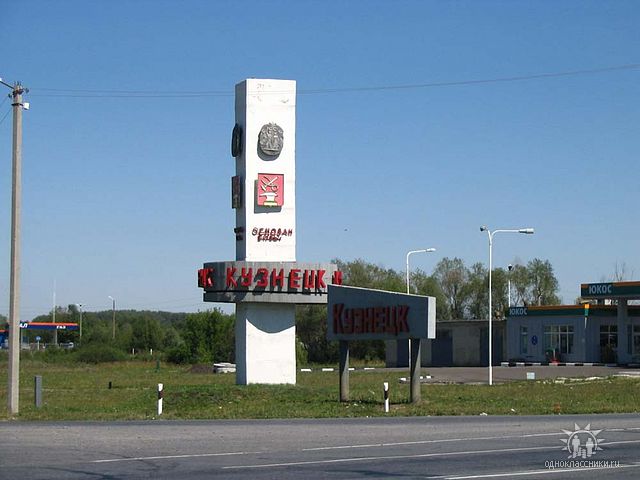 Автор: Власова Е.Ф., воспитатель 2 квалификационной категории
ЦЕЛЬ :
Формирование у детей любви к Родине, к родному городу и его историческому прошлому и приобщение детей к культуре и традициям нашего города через обогащение и  систематизацию краеведческих знаний и представлений
ГЕРБ ГОРОДА КУЗНЕЦКА
«… понеже сей город наполнен кузнецами, от которого рукоделия и имя свое получил».Красный цвет поля герба - символ мужества, самоотверженности, красоты, справедливой борьбы и жизни. Красный цвет поля созвучен труду кузнецов, что дополняет говорящее название города.Золото - символ прочности, величия, богатства, интеллекта, великодушия.Серебро в геральдике - символ простоты, совершенства, мудрости, благородства, мира, взаимосотрудничества.
ДОСТОПРИМЕЧАТЕЛЬНОСТИ   КУЗНЕЦКА
Перед нами здание Железнодорожного вокзала станции Кузнецк. Здание железнодорожного вокзала построено в 1913 году в стиле классической архитектуры. Здание входит в список городских объектов, представляющих историческую и архитектурную ценность.
[Speaker Notes: 07.11.2013 г. в Кузнецке состоялась торжественная церемония открытия нового здания железнодорожного вокзала. После масштабной реконструкции он представляет собой современный комфортабельный транспортный узел, обслуживающий все виды пассажиропотоков]
ХОЛМ ВОИНСКОЙ СЛАВЫ
Мемориальный комплекс, не имеющий аналогов в России, открыт 9 мая 1975 года в день празднования 40-летия Победы. Скульптор П.А. Талько и архитектор Е.П. Линцбах создали памятник ландшафтной архитектуры, объединяющий мемориальный ансамбль с скульптурной группой из трех воинов из гранита на фоне знамени Победы.
Церковь Воскресения Христова
Церковь является одной из главных достопримечательностей города. Представляет историческую и архитектурную ценность, как культовое сооружение.
Главный дом купеческой усадьбы семьи Бобровых, единственный в городе образец архитектуры русского классицизма. 
Одно из самых красивых зданий города, здание размещено в буклетах и открытках. Органично вписывается в историческую черту города, являясь зданием доминантой улицы Ленина.
Центр детского и юношеского творчества(бывш. дом купца Боброва, середина 19 века).
Кинотеатр «Комсомолец»
Здание, в стиле классической архитектуры советского периода, построено в 1957 году. В первоначальном виде располагало двумя залами. В настоящее время в кинотеатре несколько залов с современной техникой форматом 3D и 5D.
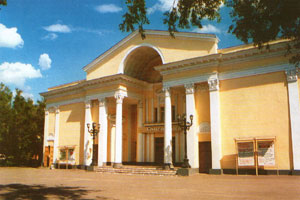 Детская художественная школа(бывший жилой дом конца 19 века).
Памятник истории и архитектуры построен в конце 19 века , в качестве жилого дома, приспособленного к городским условиям жизни и торговой деятельности.
С первого декабря 2003 года, после реконструкции, здесь разместилась детская художественная школа.
МУНИЦИПАЛЬНОЕ УЧРЕЖДЕНИЕ «КУЗНЕЦКИЙ КУЛЬТУРНО-ВЫСТАВОЧНЫЙ ЦЕНТР» (МУЗЕЙ)(бывший дом врача Шакина)
Дом является единственным зданием города, представляющим архитектуру модерна и принадлежал кузнецкому врачу и преподавателю Тихону Ивановичу Шакину. 
Здание органично вписывается в ландшафт исторического центра Кузнецка наряду с другими зданиями представляющими архитектурную ценность.
ГИМНАЗИЯ № 1(бывшее здание реального училища)
В январе 1918 года здесь было принято решение об установлении Советской власти в Кузнецке. Во время ВОВ здесь размещались три госпиталя. Является достопримечательностью г. Кузнецка. Находится в самом центре исторической части города.
Памятник воину-мученику Е.Родионову
25 сентября 2010 года во дворе МОУ СОШ № 4 им.Е.Родионова был открыт памятник, воину – мученику Е.Родионову. 
В музее школы можно узнать много интересного о жизни Жени Родионова, о его подвиге, посмотреть видеоролики, презентации, видеофильмы, сделанные школьной  АРТ-студией.
Памятники города
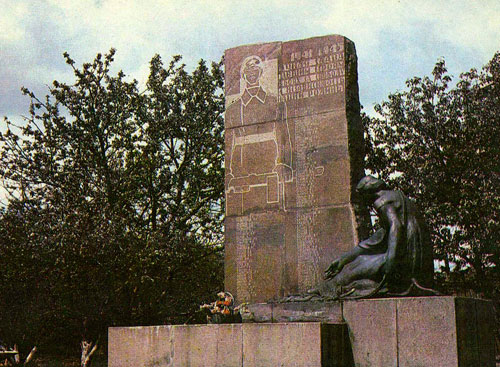 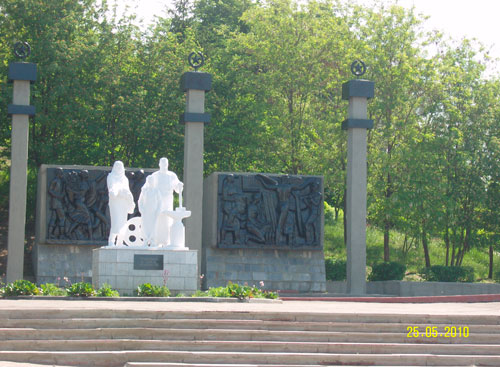 ОБЕЛИСК   «СКОРБЯЩАЯ МАТЬ»
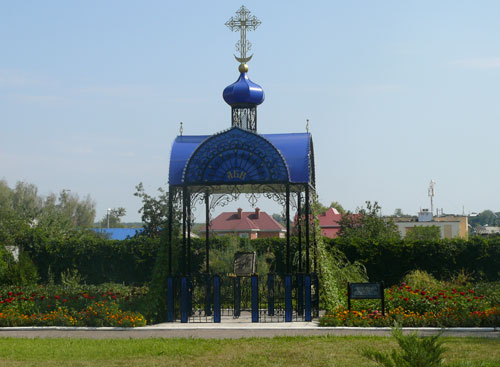 ПАМЯТНИК ТРУЖЕНИКАМ ТЫЛА
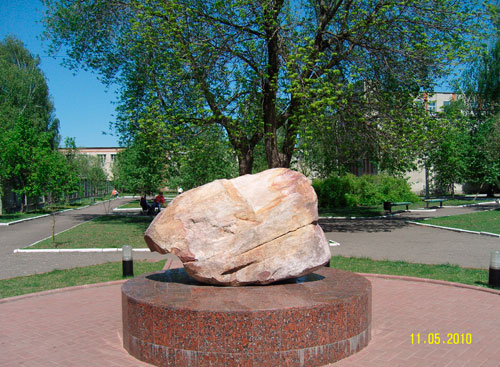 ПАМЯТНЫЙ ЗНАК .
В  честь славянских просветителей 
Кирилла и Мефодия.
КАМЕНЬ СОЛНЦА И ЛЮБВИ
[Speaker Notes: .]